ENSEIGNEMENT DE SPECIALITEHUMANITES LITTÉRATURE PHILOSOPHIE
B.O n°1 du 22 janvier 2019
B.O. n°17 du 25 avril 2019

 Recommandations conjointes des groupes 
Lettres et Philosophie de l’IGEN (Février 2019) 

les sujets zéro des spécialités "Humanités, Littérature, Philosophie" (HLP) et "Littérature et langues et cultures de l'Antiquité" (LLCA) sont désormais en ligne à l'adresse suivante :
 
https://eduscol.education.fr/cid141765/sujets-zero-1e-bac-2021.html
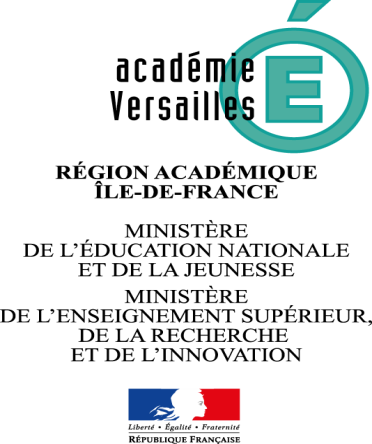 Un enseignement partagé
Un enseignement cohérent,  des objets communs/
des perspectives théoriques et pédagogiques spécifiques

Un enseignement dispensé en binôme

Parité horaire :
Première : 2h/semaine pour chaque discipline 
Terminale : 3h/ semaine pour chaque discipline

Des épreuves identiques associées à des disciplines distinctes, une correction « partagée »
Quelques pistes pour lancer la réflexion
Approche par les textes  
    Déterminer des textes communs qui entrent en résonance  les uns avec les autres. 
Par exemple;  un corpus tremplin commun  : L’Iliade, Platon La République, Aristote La Poétique  

Approche par une question  ou un axe problématique   
les pouvoirs de la parole poétique
consistance et inconsistance de la parole
Qui a droit à la parole  ? 

 
Approche par une œuvre cinématographique, théâtrale, picturale…
   L'œuvre permet d'amorcer une réflexion commune étayée sur la lecture de textes choisis dans la  période de référence. 

 Approche par un fait de société, une figure, un lieu….
Une double démarche
Une approche synchronique
Un ancrage historique dans des « périodes de référence »

Une orientation diachronique 
Pour développer la conscience historique et mieux appréhender les questions contemporaines
La diachronie pour prendre de la distance : des comparaisons avec des problématiques plus anciennes ou plus récentes
Le contemporain, espace de réception des élèves comme « entrée » ou «  prolongement de la réflexion
Le contemporain comme objet en deux sens :
ce dont la compréhension est visée et qui fait de tout le reste un moyen ;
une période de la réflexion, un moment par lui-même.
[Speaker Notes: Cet ancrage historique ne doit pas se concevoir de manière rigide. On désigne par « période de référence » une ou plusieurs époques de l’histoire de la culture au cours desquelles les thèmes retenus sont venus au premier plan et ont connu un développement particulièrement important. Les problématiques développées au cours de la période de référence peuvent être approfondies par des comparaisons avec des problématiques plus anciennes ou plus récentes. Ces comparaisons, pratiquées à travers l’étude de textes significatifs (oeuvres intégralesgran ou extraits), permettent aux élèves tout à la fois de développer leur conscience historique, d’affiner leur jugement critique et d’enrichir leur approche des grands problèmes d’aujourd’hui. 

Du reste, le programme n’interdit nullement de travailler à rebours de la chronologie, en partant du temps présent et des questions contemporaines vers les jalons qui les rendent intelligibles sans toutefois accréditer l’idée contestable d’une précursion. S’il s’agit en définitive de rendre le monde contemporain aussi intelligible que possible, une meilleure connaissance de l’histoire des représentations à travers les œuvres, est précisément le moyen de prendre une distance par rapport à l’immédiateté que l’on cherche à éclairer. Le contemporain est donc objet en deux sens : il est ce dont la connaissance est visée et qui fait de tout le reste un moyen ; il est également une période de la réflexion, c’est-à-dire par lui-même un moment. Ce sont alors les grands enjeux contemporains qui invitent à une mise en perspective rétrospective. Il n’y a pas lieu de se demander qui de la période de référence ou de la question contemporaine doit être premier, elles se rejoignent quelque commencement que l’on se donne. La culture historique, sans opposition à la culture du temps présent, permet d’identifier et de comprendre des problèmes nouveaux ou inédits.]
Corpus
Des corpus très étendus
Une grande liberté dans le choix des textes et la conception des parcours
Des textes, des œuvres littéraires et philosophiques français ou traduits en français, des œuvres empruntées aux différents domaines artistiques….
Des œuvres patrimoniales et contemporaines

La bibliographie du programme est seulement indicative.
[Speaker Notes: La bibliographie du programme Elle ne prédétermine pas le choix des textes proposés dans le cadre des épreuves du baccalauréat]
Des compétences
Maîtriser l’expression écrite et orale
Lire, Interpréter
 Contextualiser
Faire des liens, convoquer ses références 
Analyser des problèmes et des objets complexes
Problématiser
Conceptualiser
Commenter
Argumenter, développer son jugement critique
L’évaluation /1 : les bulletins
Dans le cadre du contrôle continu, qui représente 40% de la note finale, 

10 % pour la prise en compte des bulletins de première et de terminale dans l’ensemble des enseignements.

Il s’agit d’encourager et de valoriser la régularité du travail des élèves en Première et en Terminale 


Ainsi, avec la prise en compte des bulletins scolaires, tous les enseignements étudiés par les lycéens comptent dans la note finale à hauteur de 10 %. »
L’évaluation de l’enseignement de  spécialité HLP(pour les élèves qui ne le suivent qu’en première) 1/2
Dans le cadre du contrôle continu :

Notes obtenues au cours de l’année (bulletins de première)

Une épreuve commune de contrôle continu en première, qui compte pour 5 % de la note finale

N.B. Le contrôle continu compte pour 40 % de la note finale. Il est constitué, pour 10 %, des bulletins de première et de terminale, pour 30 %, des épreuves communes de contrôle continu passées en première.
L’évaluation de l’enseignement de spécialité HLP (pour les élèves qui le poursuivent en terminale) 2/2
Dans le cadre des épreuves terminales :

Une épreuve écrite en deux parties (mars)
 La note compte pour 16% de la note finale

Et, éventuellement :

 Le grand oral (20 minutes) (juin) :
Présentation d’un projet choisi dès la classe de première et adossé à un ou aux deux enseignements de spécialité conservés
La note compte pour 10% de la note finale

N.B. Les épreuves terminales comptent pour 60 % de la note finale.
Pour en savoir plus : http://quandjepasselebac.education.fr/controle-continu-epreuves-finales-les-epreuves-du-bac-2021/
Épreuve commune, contrôle continu, pour l’’enseignement de spécialité suivi seulement en première ___________________________________________________________________Un texte commun relatif à l'un des thèmes au programme de premièreDeux questionsLe texte support peut être un texte philosophique, un texte littéraire, un texte relevant de la littérature d’idées.Sujets zéro : https://eduscol.education.fr/cid141765/sujets-zero-1e-bac-2021.html
Approche littéraire ou philosophique
selon ce qu’indique le sujet
Approche philosophique ou littéraire
selon ce qu’indique le sujet
Une question d'interprétation qui appelle un travail portant sur la compréhension et l'analyse d'un enjeu majeur du texte. 


/10 points
1 heure
Une question de réflexion à partir du texte conduit le candidat à rédiger une réponse  étayée à une question soulevée par le texte.

/ 10 points
1 heure
[Speaker Notes: L'ensemble des connaissances acquises est mobilisable à bon escient dans les deux parties de l'examen. Les deux questions donnent lieu à des développements d'ampleur comparable]
Sujets zéro : thème 1, l’art de la parole Platon, Gorgias, 465 b-e
Question d’interprétation philosophique
Question de réflexion littéraire
Comment se construit ici la différence entre ce qui est nommé « flatterie » et ce qui constitue un art véritable et, en particulier, que signifie la phrase : « elle [la rhétorique] correspond dans l’âme à ce qu’est la cuisine pour le corps » ?
Selon vous, l’art de la parole est-il forcément au service de la flatterie et du mensonge ? 

Pour construire votre réponse, vous vous référerez au texte ci-dessus, ainsi qu’aux lectures et connaissances, tant littéraires que philosophiques, acquises durant l’année.
Sujets zéro : thème 1, l’art de la paroleMOLIÈRE, George Dandin ou le Mari confondu, acte I, scène 4, 							1668
Question d’interprétation littéraire
Question de réflexion philosophique
Selon vous, qui domine dans le dialogue ci-dessus ?
La parole peut-elle être une arme sociale ? 

Pour construire votre réponse, vous vous référerez au texte ci-dessus, ainsi qu’aux lectures et connaissances, tant littéraires que philosophiques, acquises durant l’année
Des formations pour 2019-2020
Animation 17 septembre 2019  : pour les binômes de professeurs qui n’ont pas pu assister aux animations de mai
 
Conférences et ateliers Première 
Module 1 : « Le pouvoir de la parole » (1 jour)
Module 2 :  « Les représentations du monde » (1 jour)

Conférences et ateliers Terminale
Module 1 sur l’un des thèmes de l’année 
(1 jour, 3° trimestre)

 Mettre en œuvre ensemble un objet d’étude
(1 journée/département, public désigné)